MOTIVADOS POR LA ESPERANZA
Lección 7 para el 18 de mayo de 2024
“En ese día se dirá: ‘¡Este es nuestro Dios! Lo hemos esperado, y él nos salvará. Este es el Señor a quien hemos esperado, nos gozaremos y nos alegraremos en su salvación’ ” (Isaías 25:9)
Conforme se desarrollaban los acontecimientos proféticos, diversas personas en todo el mundo comenzaron a investigar y predicar acerca de la inminente Segunda Venida de Jesús.
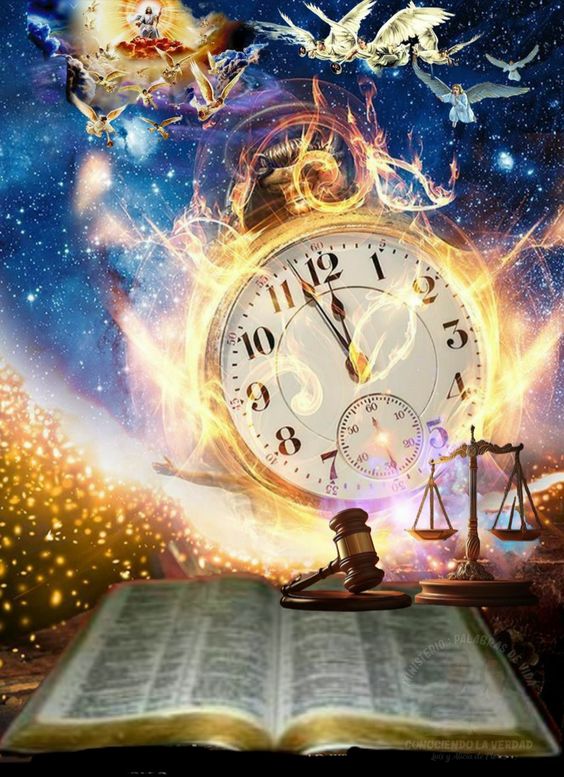 Entre ellos estaban Johann Albrecht Bengel (1687-1752), en Alemania; Manuel Lacunza (1731-1801), en Chile; Guillermo Miller (1782-1861), en Norteamérica; José Wolf (1821-1845), que llevó el mensaje a África, Egipto, Abisinia, Asia, Palestina, Siria, Persia, Uzbekistán y la India.
Ellos, y otros que habían escrito con anterioridad, llegaron a la misma conclusión: ¡Jesús regresaría a mediados del siglo XIX!
La Segunda Venida:
La esperanza bienaventurada.
¿Cómo vendrá Jesús?
Guillermo Miller:
Cómo interpretar la Biblia.
El tiempo profético.
La profecía de los 2.300 días.
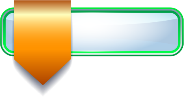 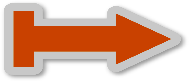 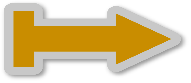 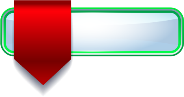 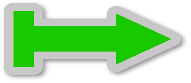 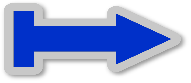 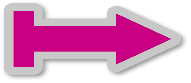 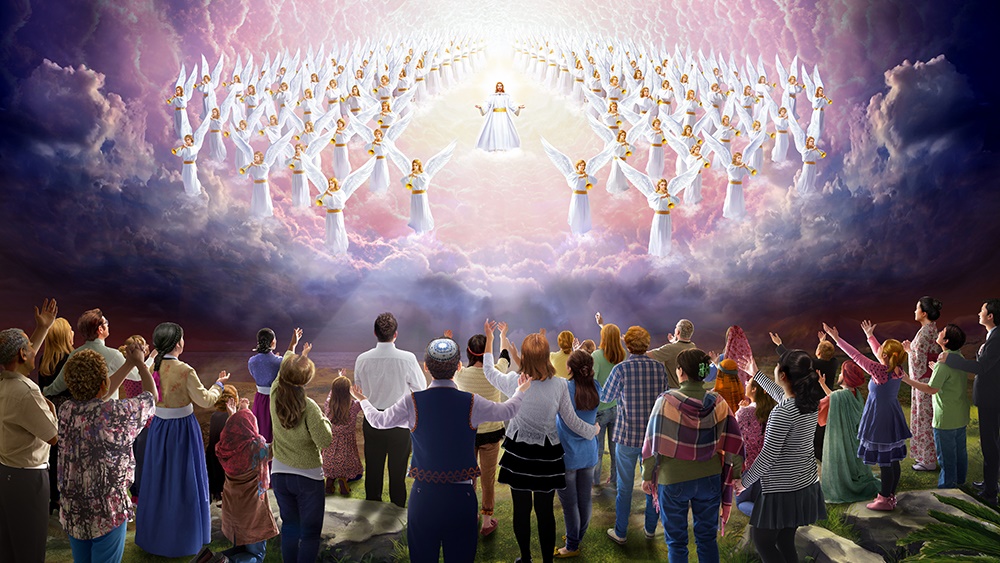 LA SEGUNDA VENIDA
LA ESPERANZA BIENAVENTURADA
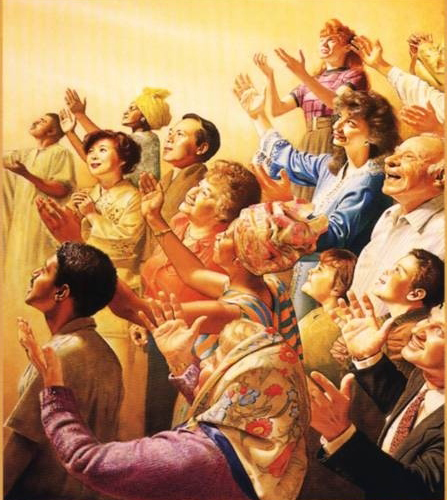 “aguardando la esperanza bienaventurada y la manifestación gloriosa de nuestro gran Dios y Salvador Jesucristo” (Tito 2:13)
Desde que Jesús prometió volver (Jn. 14:1-3), ésta ha sido la esperanza de todos los creyentes hasta el día de hoy (Tito 2:13).
Esta esperanza se refleja tanto el credo de la Iglesia Católica Romana, como el de la Iglesia Ortodoxa; también lo enseña la Iglesia Anglicana; y así lo enseñaron Lutero, Calvino, y los demás reformadores.
¿Qué hace de la Segunda Venida de Jesús un acontecimiento tan ansiosamente esperado?
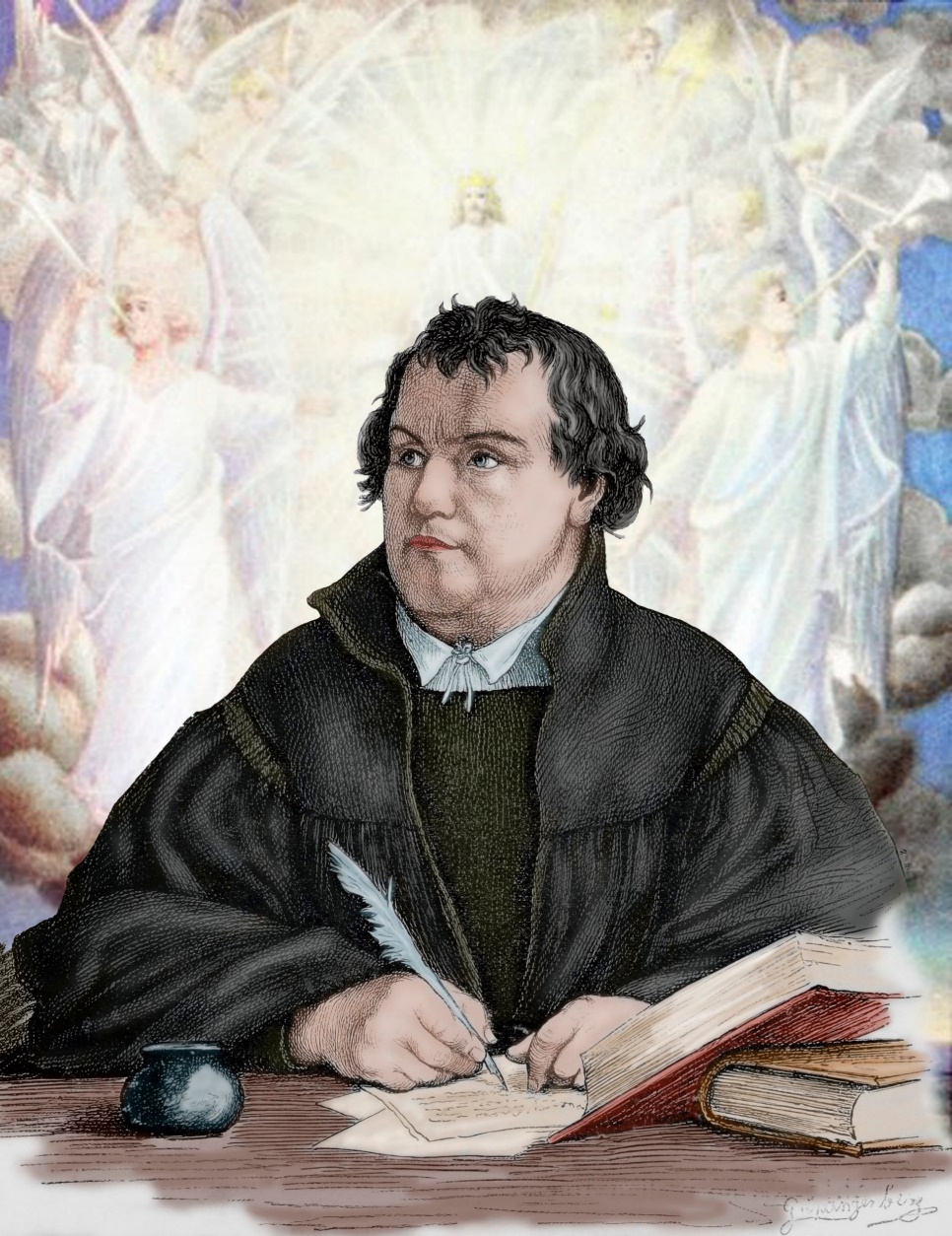 ¿CÓMO VENDRÁ JESÚS?
“Porque como el relámpago que sale del oriente y se muestra hasta el occidente, así será también la venida del Hijo del Hombre” (Mateo 24:27)
Durante el siglo XIX, los protestantes deformaron la doctrina de la 2ª Venida enseñando que Jesús establecería un reino terrenal de mil años de paz (premilaniarismo), o que habría un periodo de mil años de paz antes de la 2ª Venida (posmileniarismo).
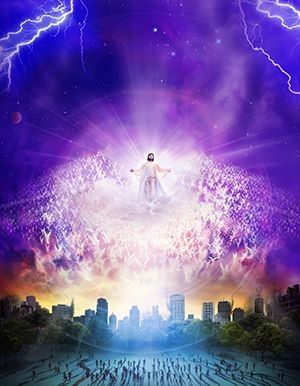 Sin embargo, los reformadores enseñaban que el milenio sería precedido por la 2ª Venida, y que ésta sería:
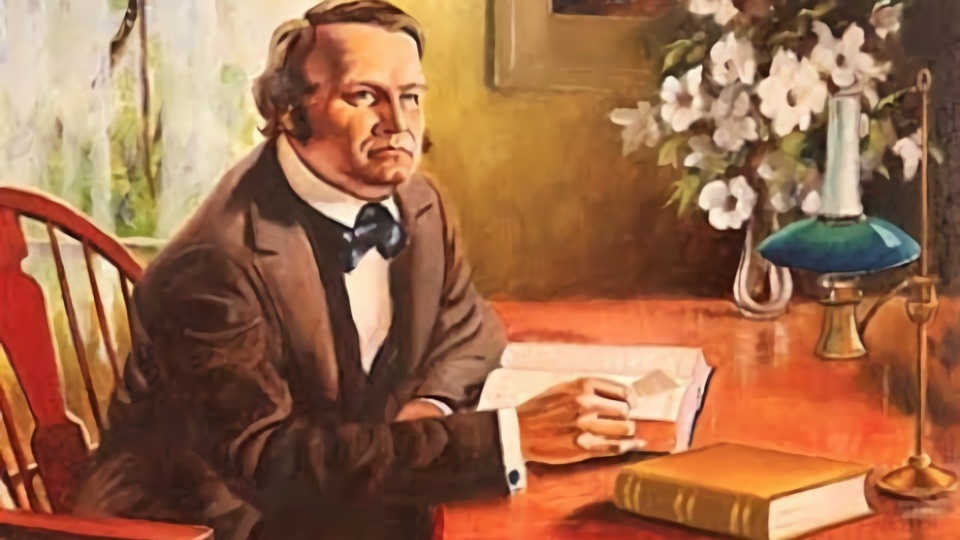 GUILLERMO MILLER
CÓMO INTERPRETAR LA BIBLIA
“Porque mandamiento tras mandamiento, mandato sobre mandato, renglón tras renglón, línea sobre línea, un poquito allí, otro poquito allá” (Isaías 28:10)
Basado en las palabras de Isaías (Is. 28:9-10), Guillermo Miller decidió hacer de la Biblia su propio intérprete.
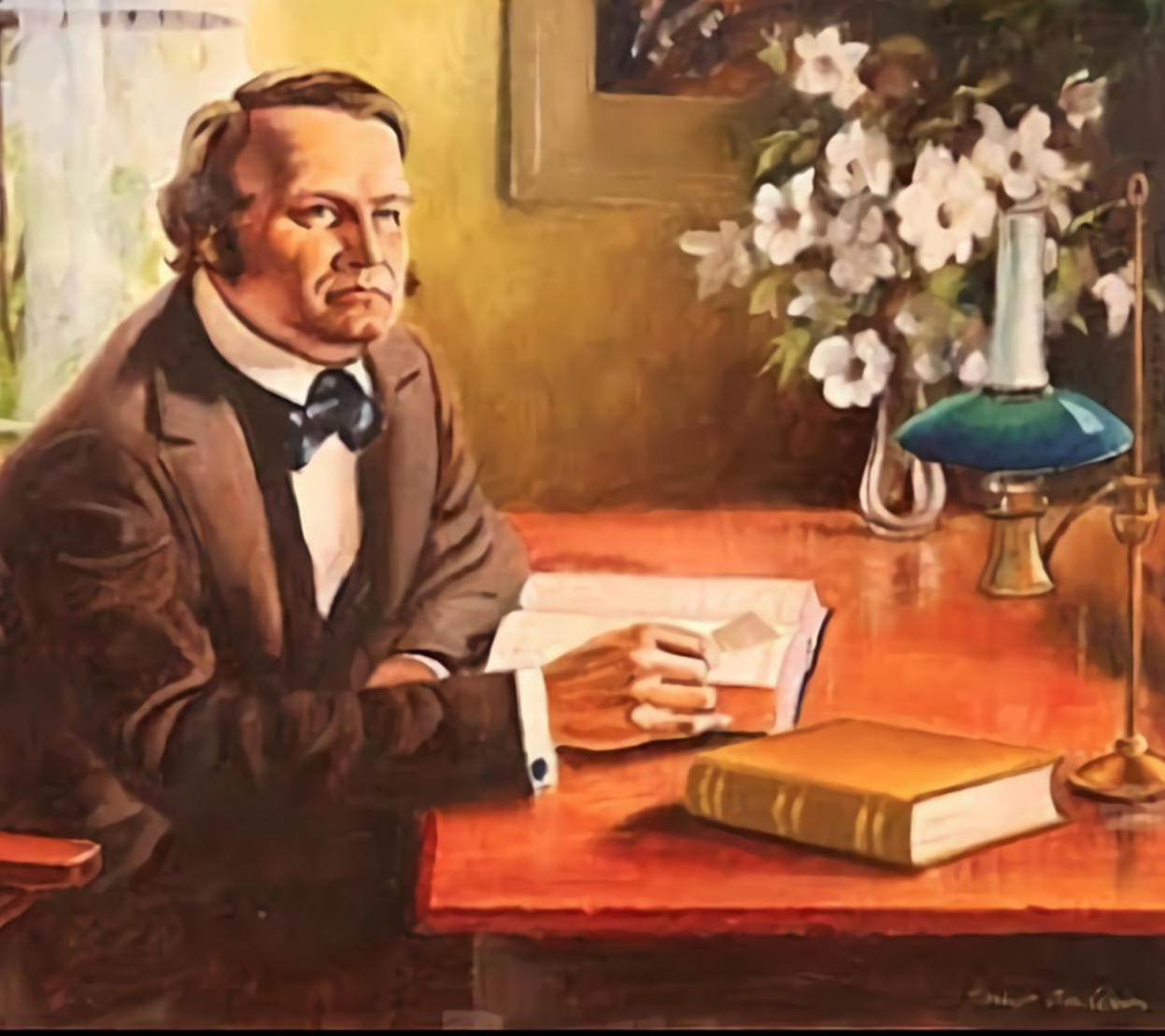 Comenzando desde Génesis, estudió cada pasaje bíblico. Si su sentido no estaba claro, buscaba la solución en algún otro pasaje bíblico.
De esta forma, el Espíritu Santo le fue iluminando hasta que la Biblia fue abriéndose claramente ante él.
Al llegar a los pasajes proféticos, descubrió que el mismo principio podía aplicarse también allí:
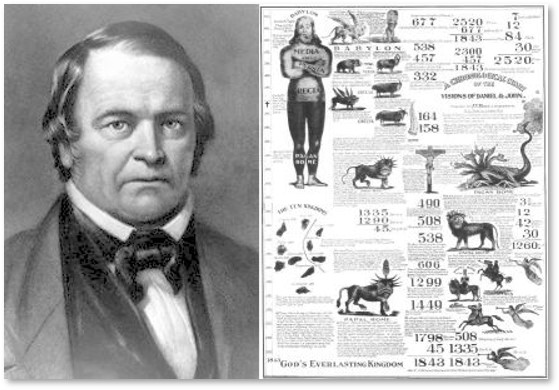 Al aplicar estos principios, Miller quedó sorprendido por sus descubrimientos.
EL TIEMPO PROFÉTICO
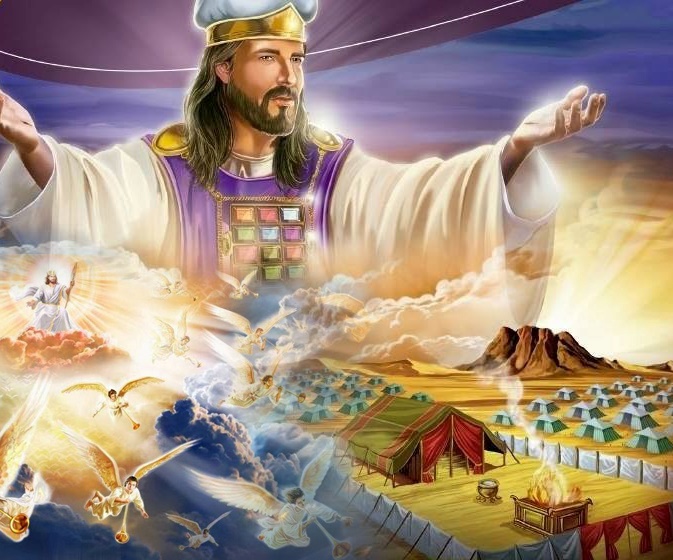 “Y aquel santo me dijo: «Va a tardar dos mil trescientos días con sus noches. Después de eso, se purificará el santuario»” (Daniel 8:14 NVI)
Teniendo en cuenta que, en tiempo de Miller, se pensaba que la Tierra era el santuario, dedujo que la profecía sobre su purificación (Dn. 8:14) indicaba el momento de la Segunda Venida de Jesús.
Observó que Gabriel había explicado a Daniel todos los detalles de la visión:
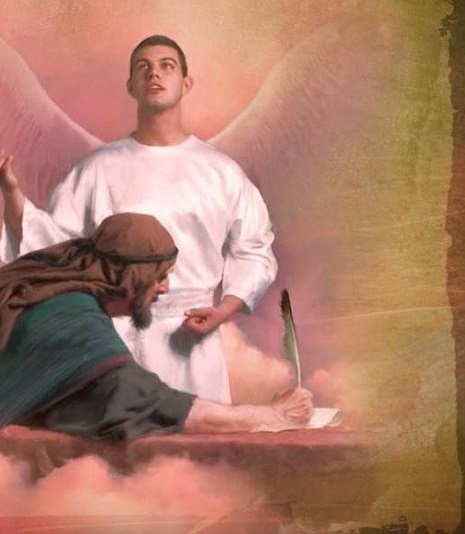 Años más tarde Gabriel fue enviado de nuevo para explicarle ese punto a Daniel (Dn. 9:21-23). Le explicó que existía un periodo determinado o “cortado”, y que comenzaría con “la salida de la orden para restaurar y edificar a Jerusalén” (Dn. 9:24-25). Si Miller encontraba esta orden, encontraría el comienzo de los 2.300 días/años.
LA PROFECÍA DE LOS 2.300 DÍAS
“Y tú, Esdras, conforme a la sabiduría que tienes de tu Dios, pon jueces y gobernadores que gobiernen a todo el pueblo que está al otro lado del río, a todos los que conocen las leyes de tu Dios; y al que no las conoce, le enseñarás” (Esdras 7:25)
El séptimo año de Artajerjes, rey de Persia, se emitió una orden para que Esdras fuese a Jerusalén y tuviese suficiente autonomía política como para terminar la restauración de la ciudad (Esd. 7:7, 11-14, 20-21, 24-25). Era el año 457 a.C.
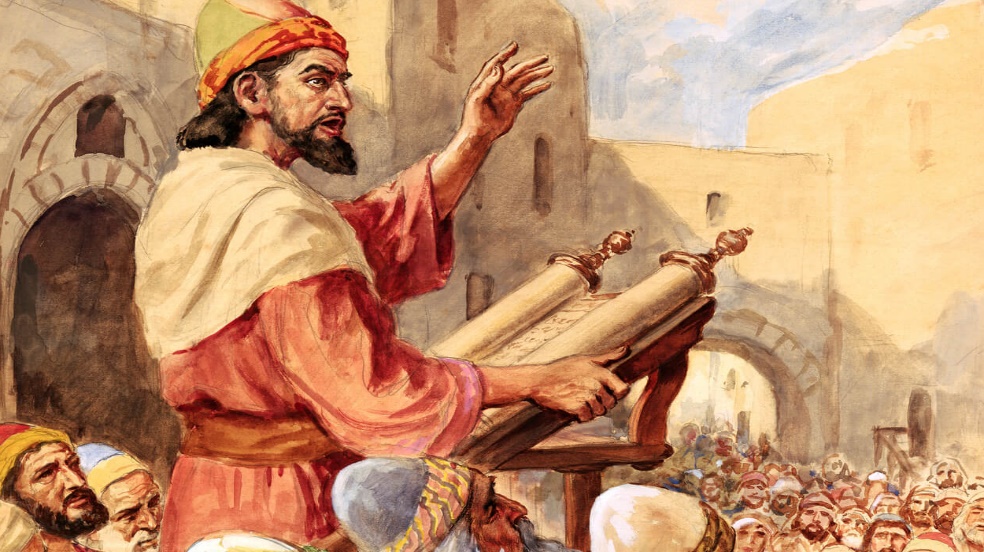 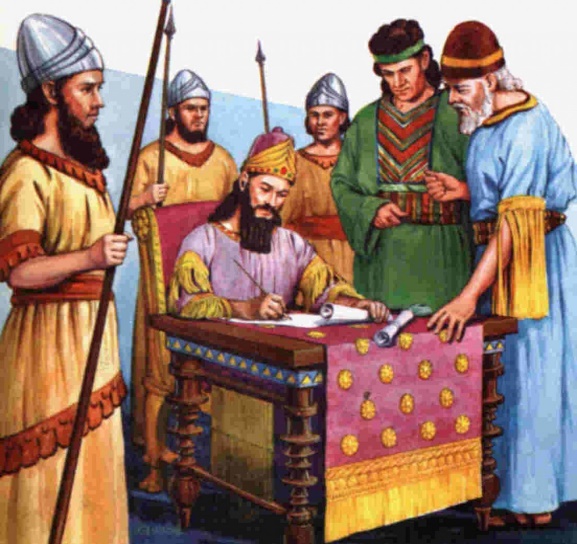 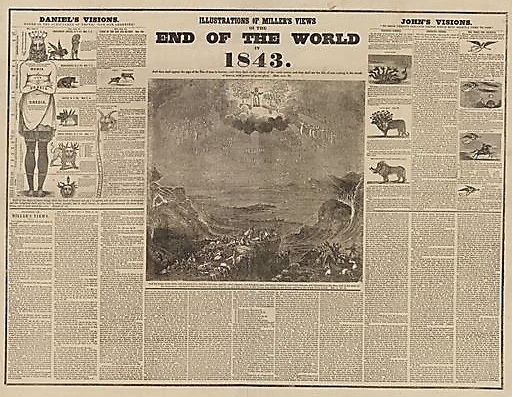 Tal como indica la profecía de las 70 semanas, Jerusalén tardó 49 años en ser reconstruida completamente, y pasaron 434 años más hasta la llegada del Mesías (Dn. 9:25). Este cómputo sitúa el bautismo de Jesús en el año 27 d.C., y el final de las 70 semanas en el año 34 d.C.
Encajando las piezas del calendario profético, Miller llegó a la conclusión de que la Segunda Venida de Jesús ocurriría en algún momento del año 1843.
Tras descubrir que se no se había tenido en cuenta que, en historia, no existe el año “cero”, se determinó que Jesús vendría en 1844.
LA PROFECÍA DE LOS 2.300 DÍAS
“Setenta semanas están cortadas para tu pueblo y tu santa ciudad” (Daniel 9:24 RV2000)
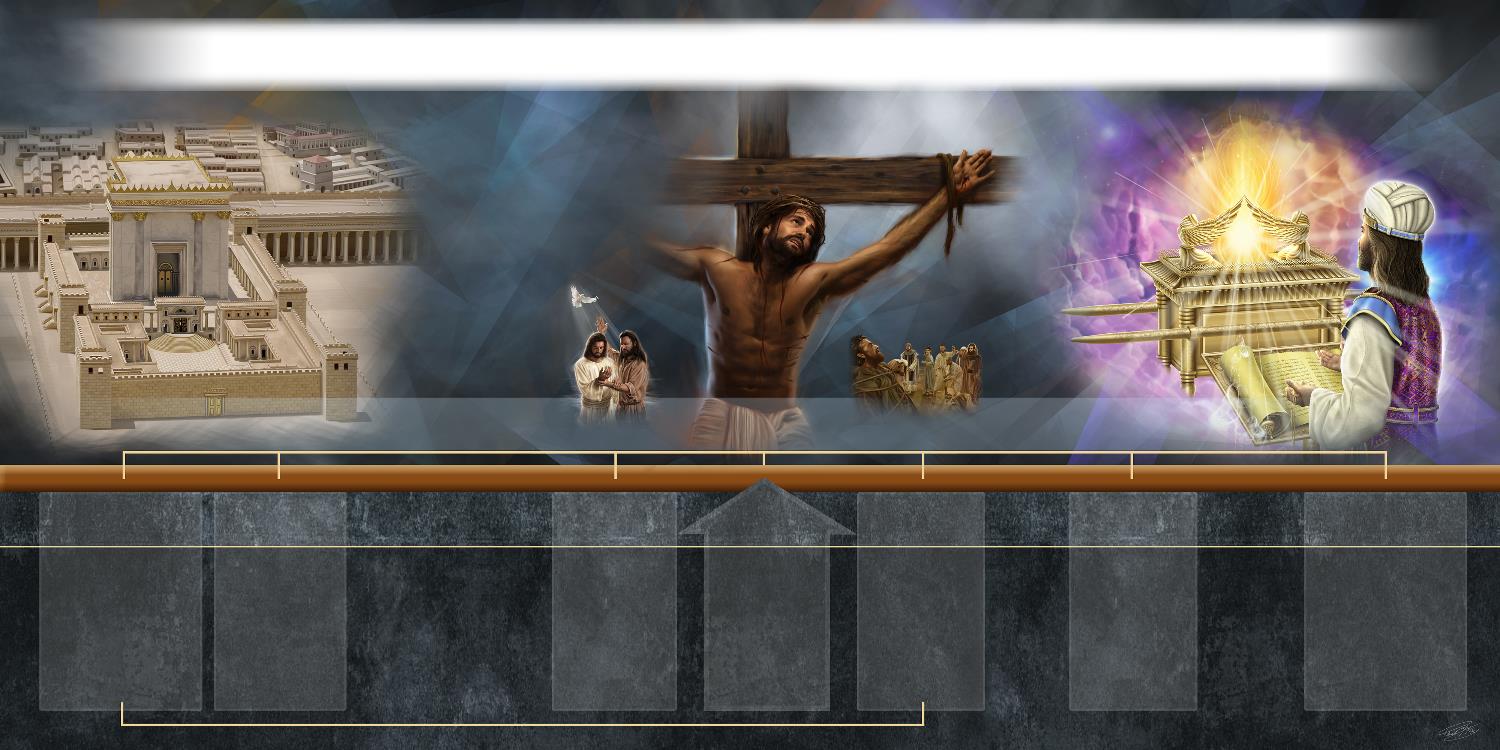 “Hasta dos mil trescientas tardes y mañanas; luego el santuario será purificado”
2.300 años
7 semanas
62 semanas
1 semana
1.810 años
48 años
434 años
3½ años
3½ años
408 a.C.
457 a.C.
31 d.C.
34 d.C.
1844 d.C.
27 d.C.
Jesús ungido
Jesús cruci-ficado
Esteban ape-dreado
Evangelio a los gentiles
Jerusalén recons-truida
Orden de Artajerjes
Purifica-ción del santuario
70 semanas
490 años
“Una de las verdades más solemnes y más gloriosas que revela la Biblia, es la de la segunda venida de Cristo para completar la gran obra de la redención. Al pueblo peregrino de Dios, que por tanto tiempo hubo de morar “en región y sombra de muerte”, le es dada una valiosa esperanza inspiradora de alegría con la promesa de la venida de Aquel que es “la resurrección y la vida” para hacer “volver a su propio desterrado”. La doctrina del segundo advenimiento es verdaderamente la nota tónica de las Sagradas Escrituras”
E. G. W. (El conflicto de los siglos, pg. 301)
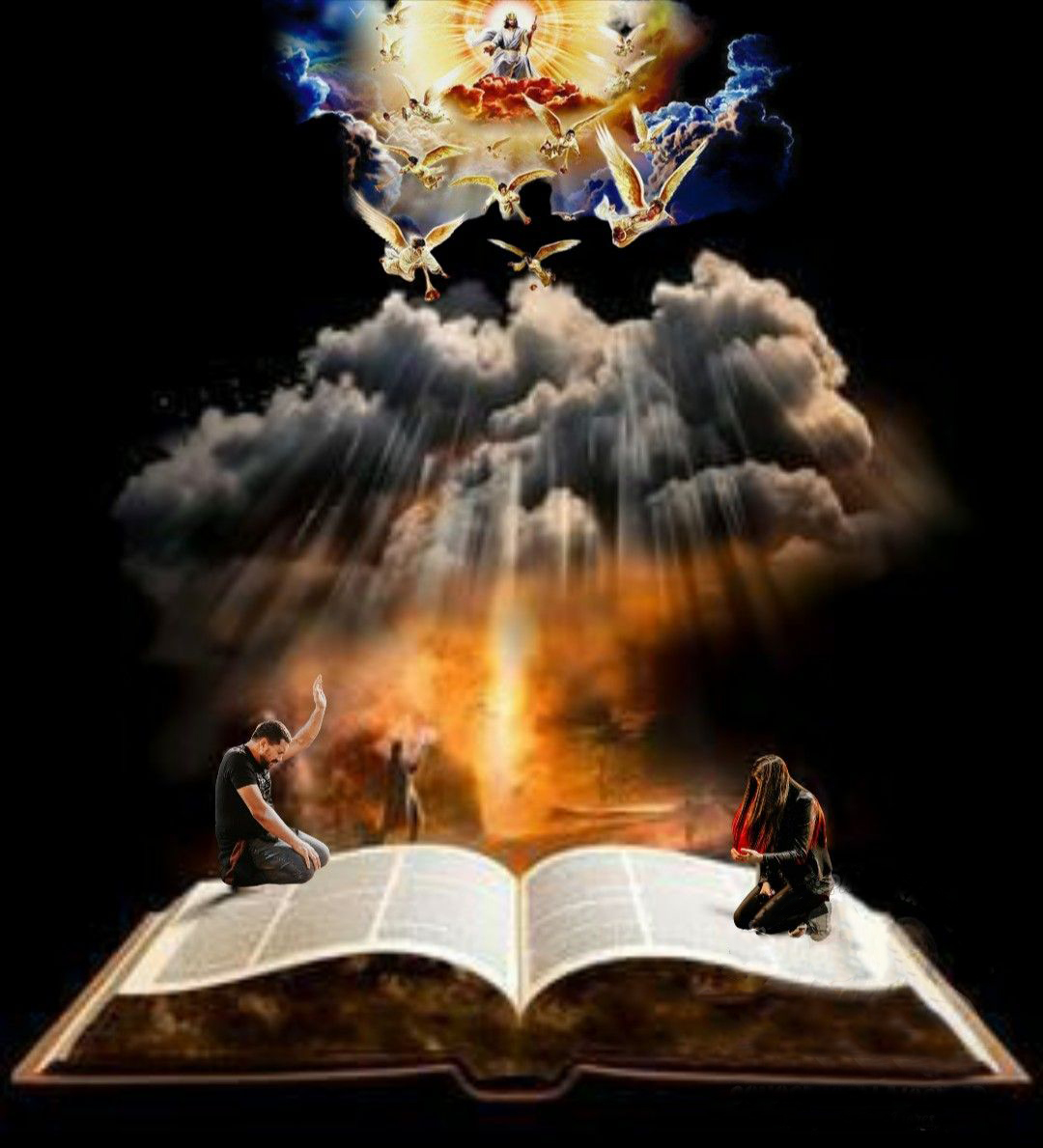 “Todo lo que tenemos que hacer se refiere al día de hoy. Hoy hemos de ser fieles a nuestro cometido. Hoy hemos de amar a Dios con todo el corazón y a nuestro prójimo como a nosotros mismos. Hoy hemos de resistir las tentaciones del enemigo y obtener el triunfo mediante la gracia de Cristo. Así estaremos velando y esperando la venida de Cristo. Debiéramos vivir cada día como si fuera el último de nuestra existencia en esta tierra. Si supiéramos que Cristo viene mañana, ¿no diríamos hoy todas las palabras bondadosas y realizaríamos todos los actos abnegados que pudiéramos?”
E. G. W. (En los lugares celestiales, 14 de diciembre)